Titre du Projet
Porteur de Projet / Contact
Organisme
Contexte
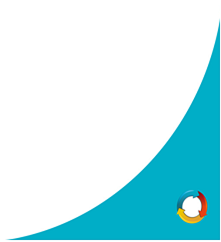 2
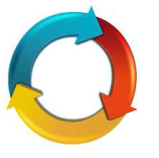 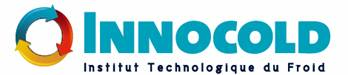 Enjeux Scientifiques
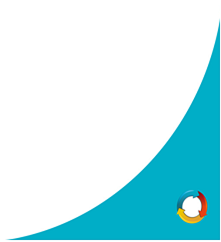 3
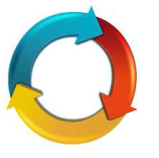 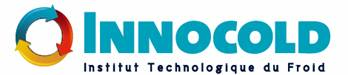 Enjeux Industriels
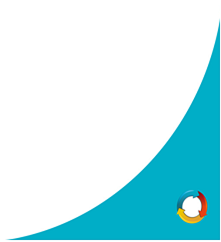 4
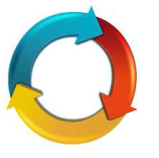 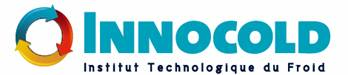 Moyens Demandés
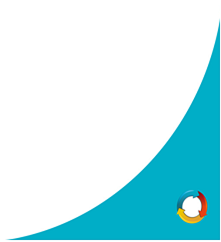 5
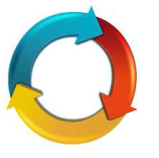 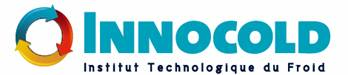 Partenaires Eventuels
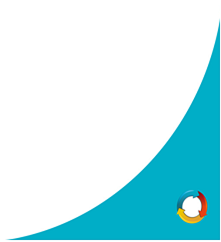 6
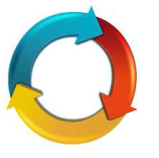 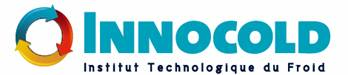